Profile Financial Services
What do we recommend ?
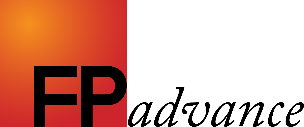 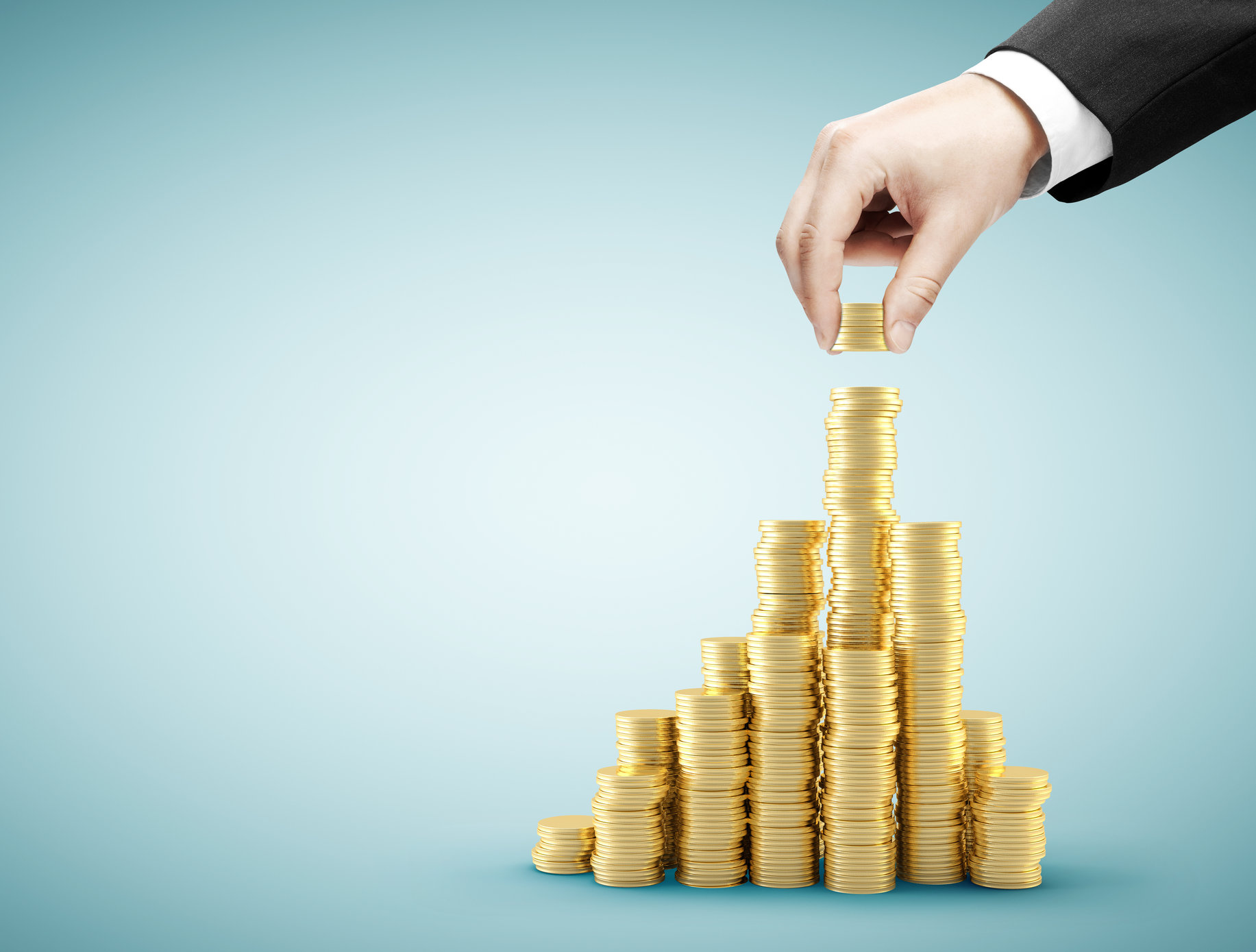 Structured Investment Strategy
Critical Capital
80% of your total investment assets
Manage risk
Achieve benchmark rate of return
Speculative Capital
20% of your total investment assets
Deliberately seek more risk (and hence return)
Achieve returns above benchmark long term
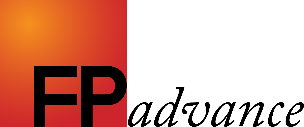 Profile Financial Services
Investment recommendations
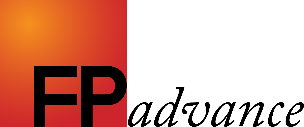 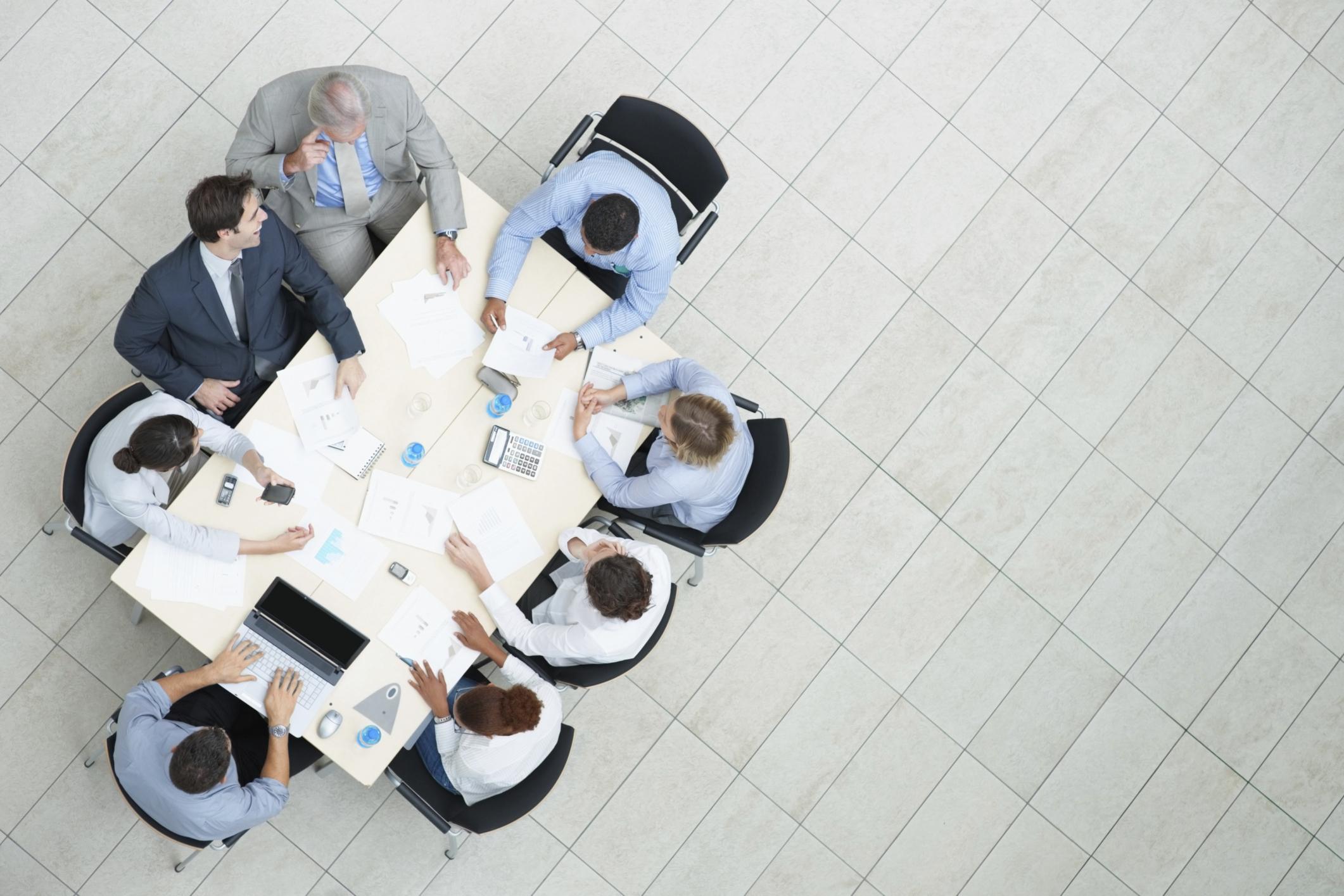 Next Step
What do you want us to do ?
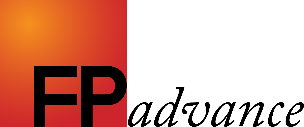 Profile Financial Services
“Your partner in building wealth and security”
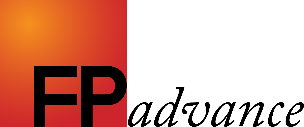